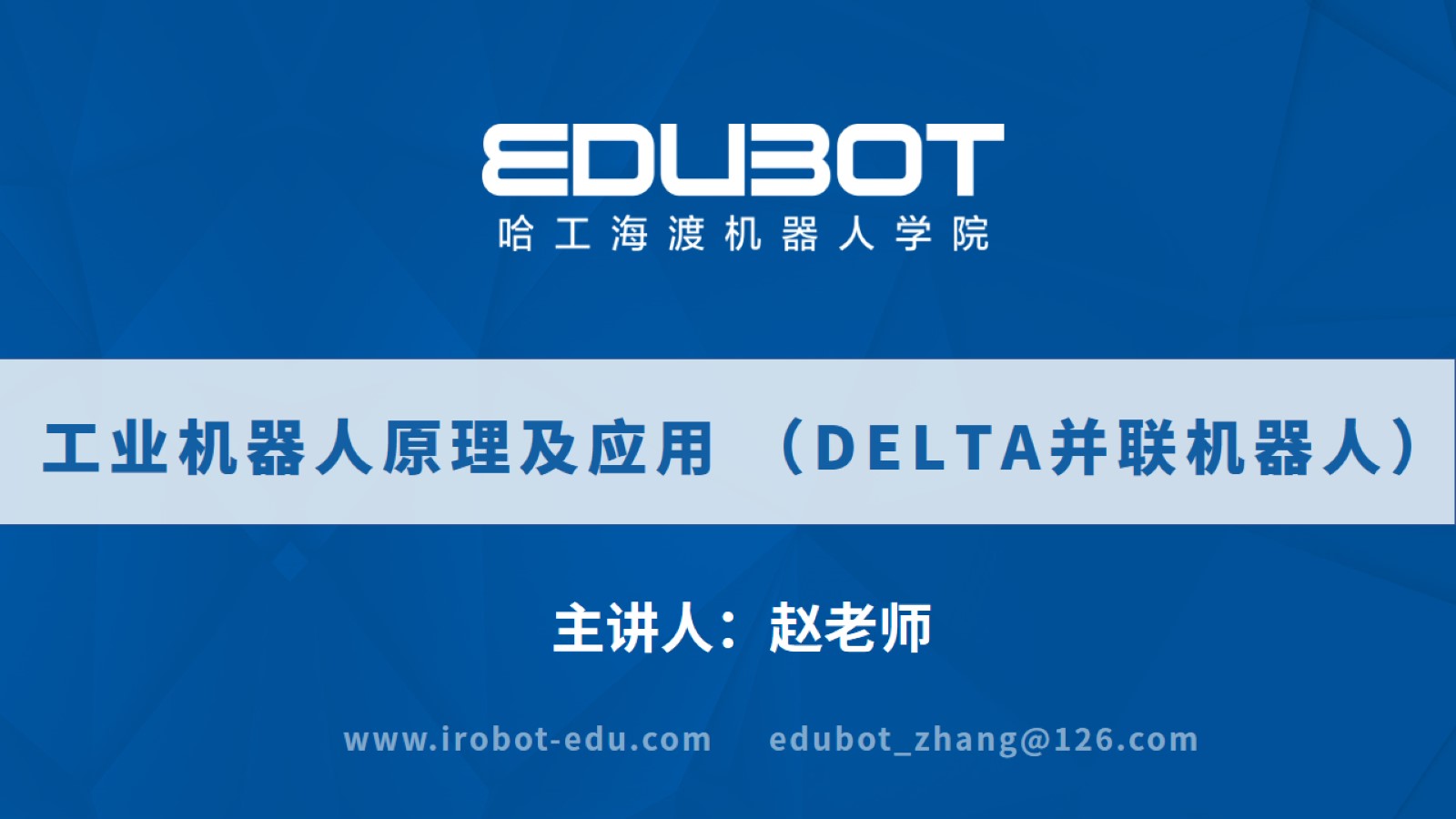 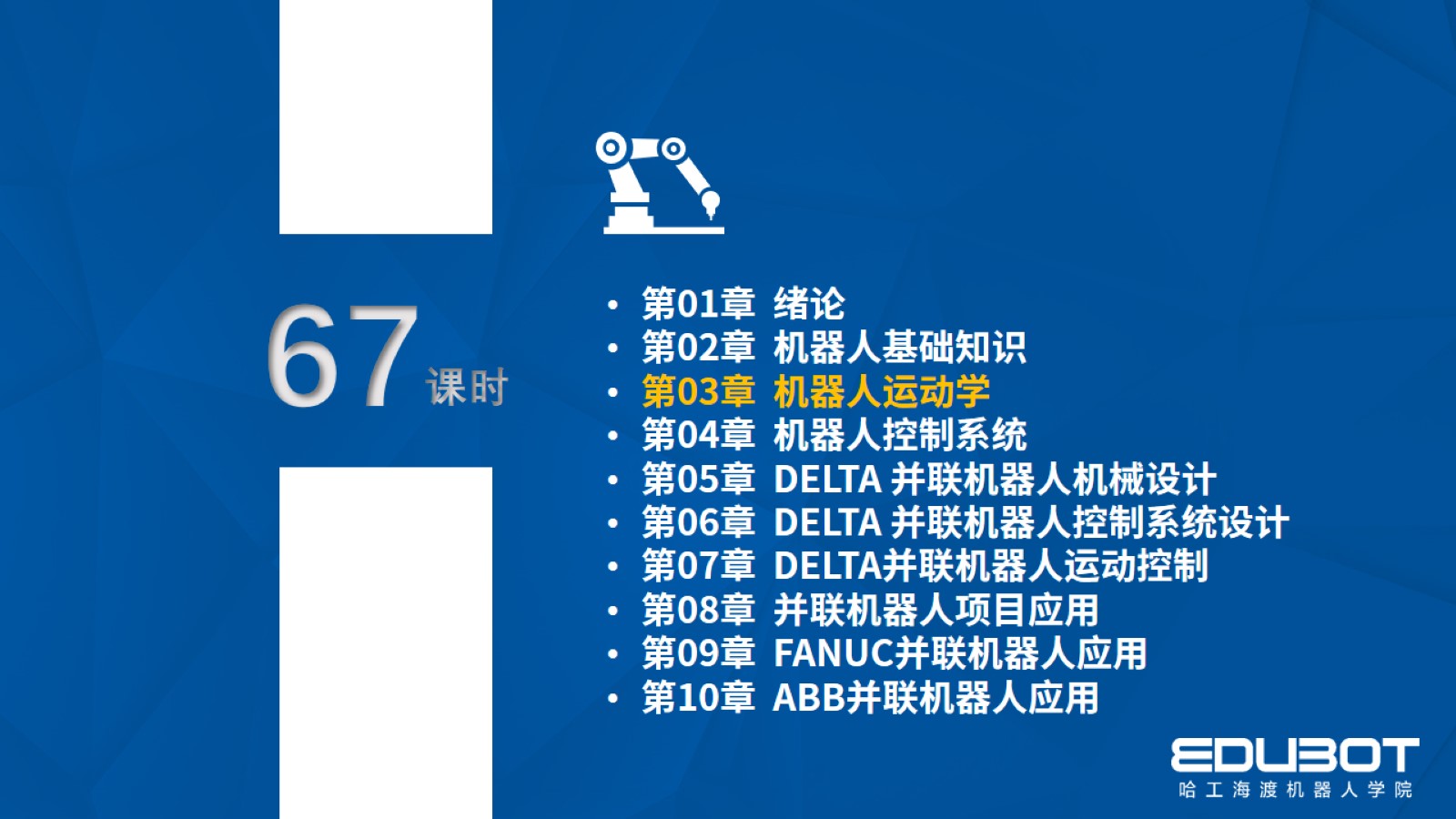 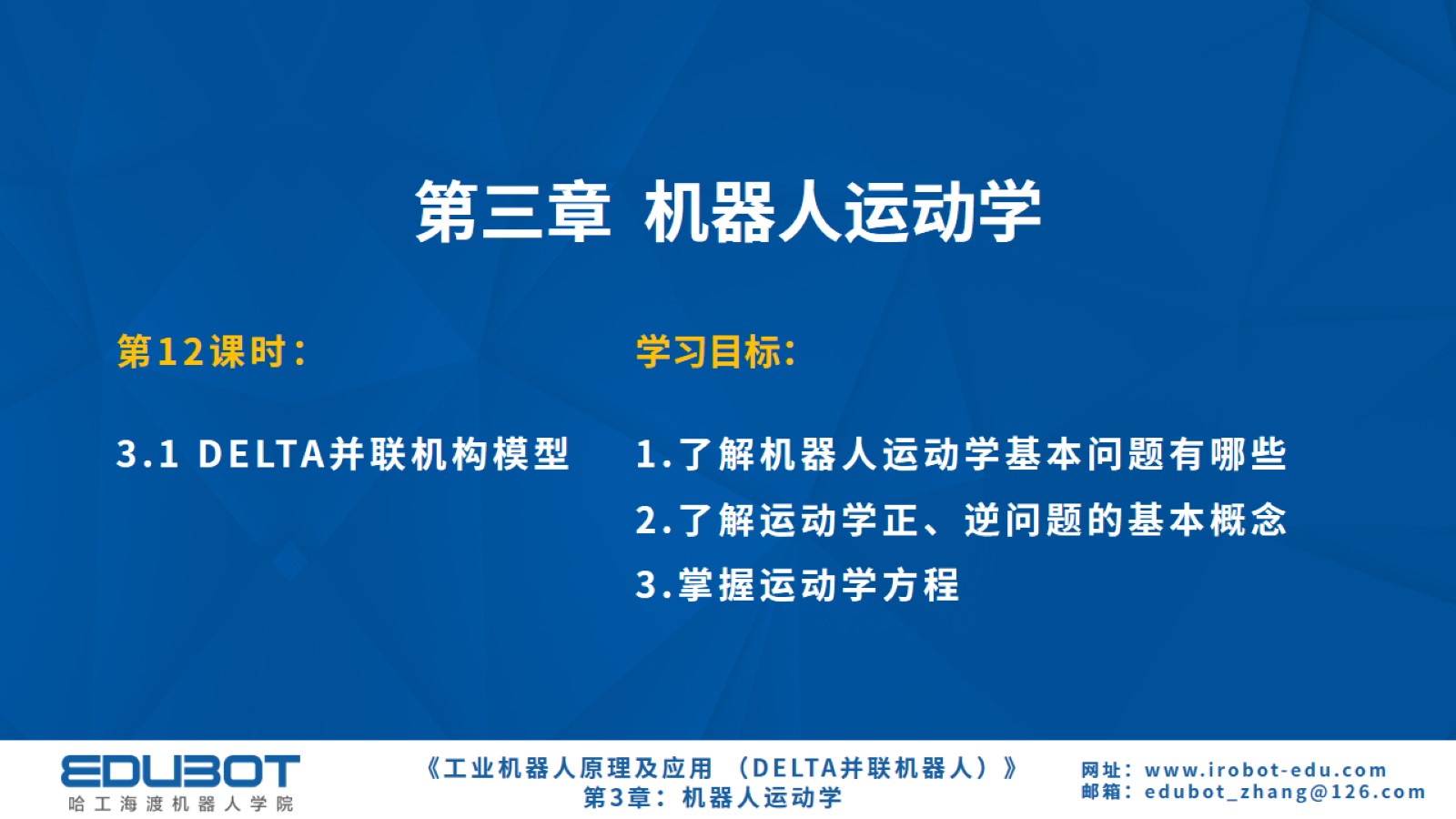 第三章  机器人运动学
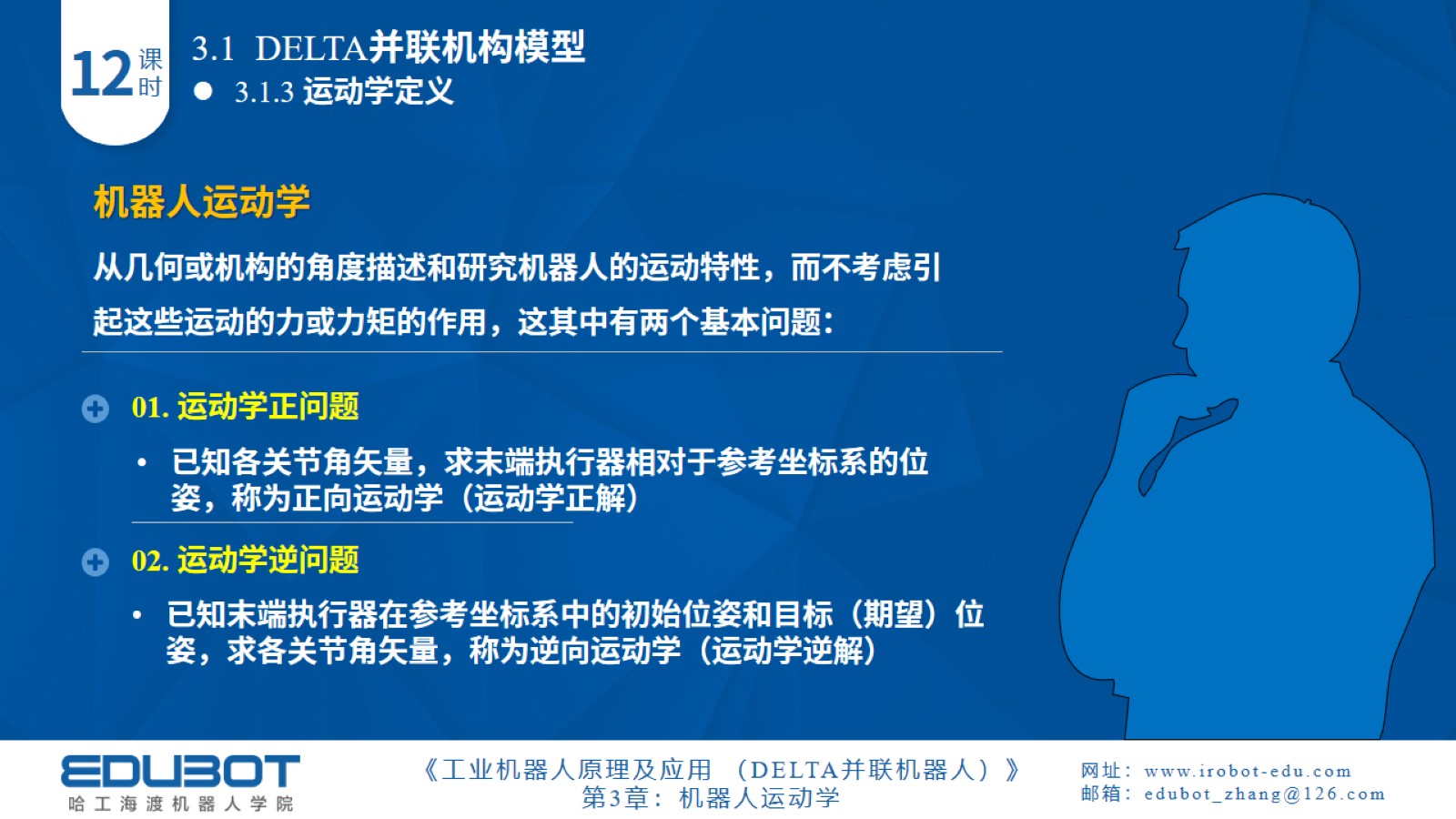 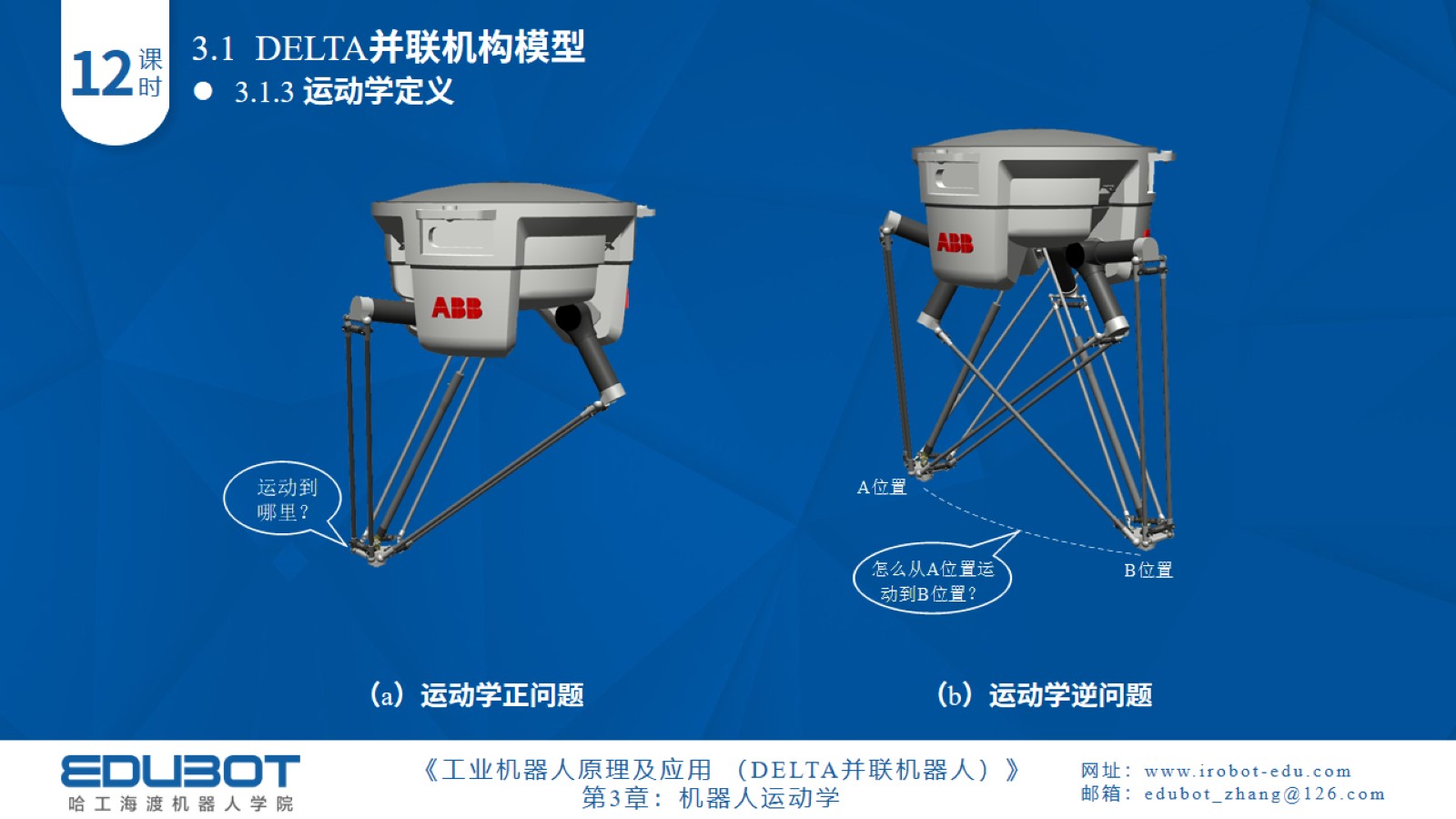 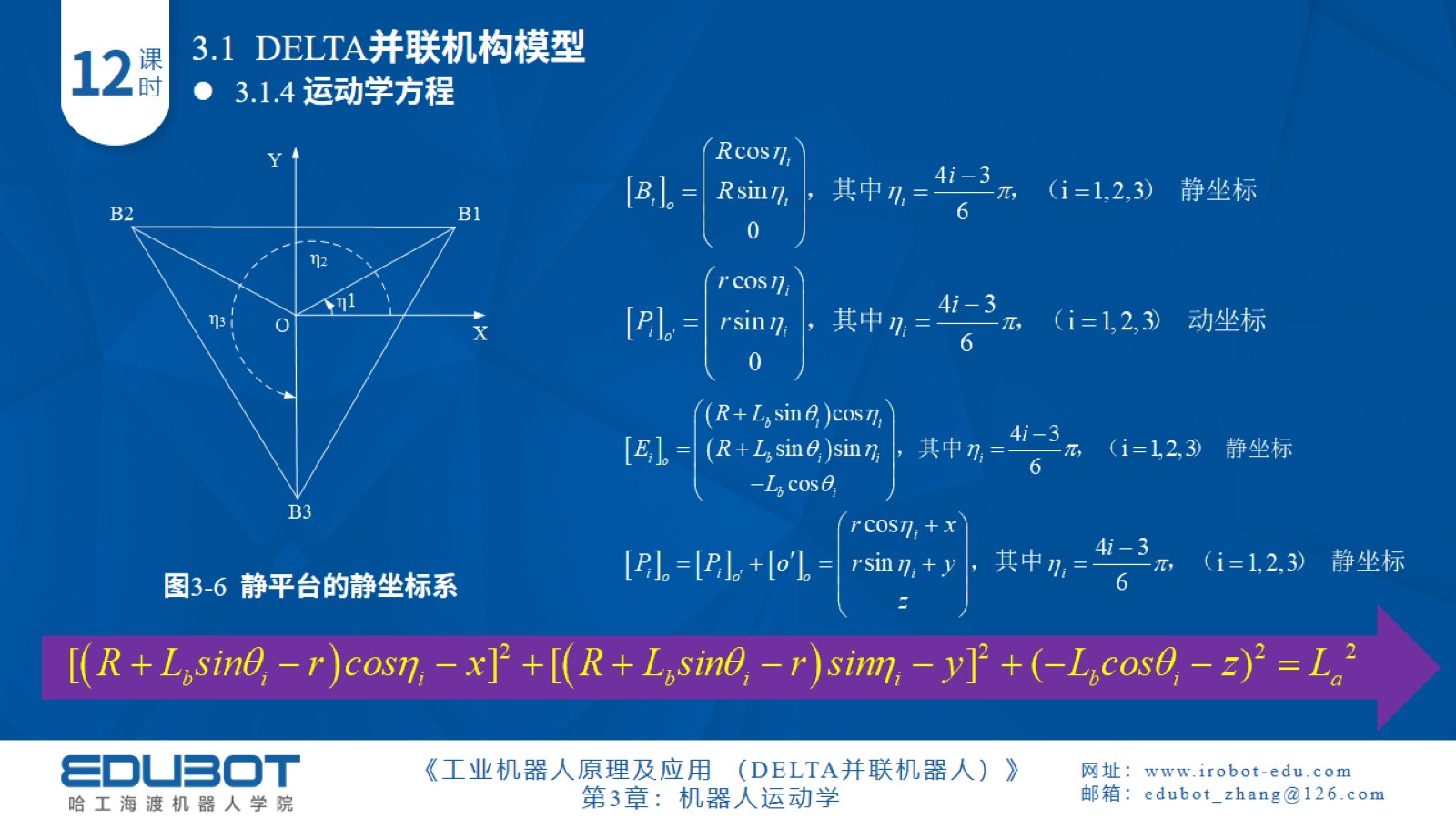 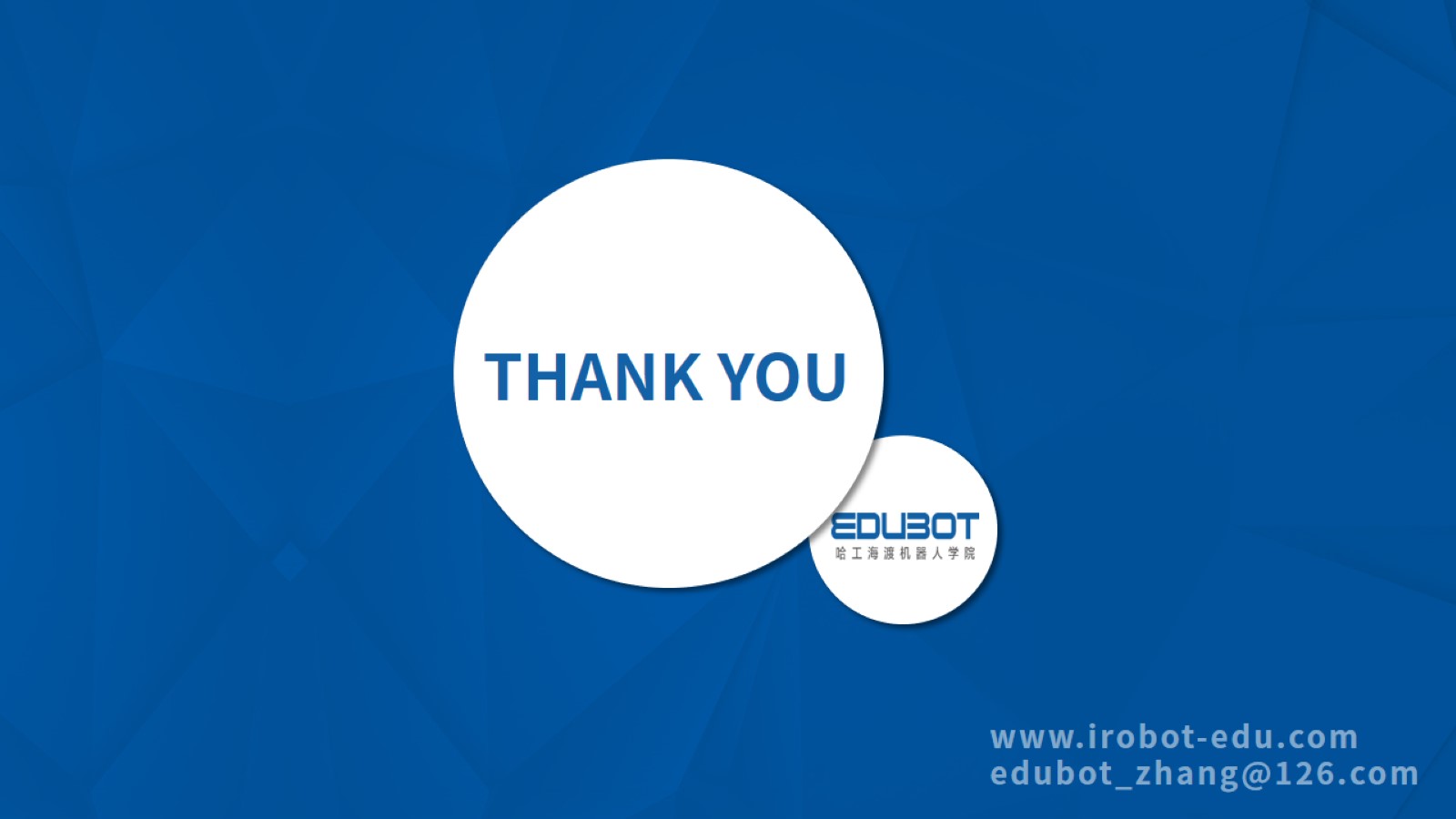